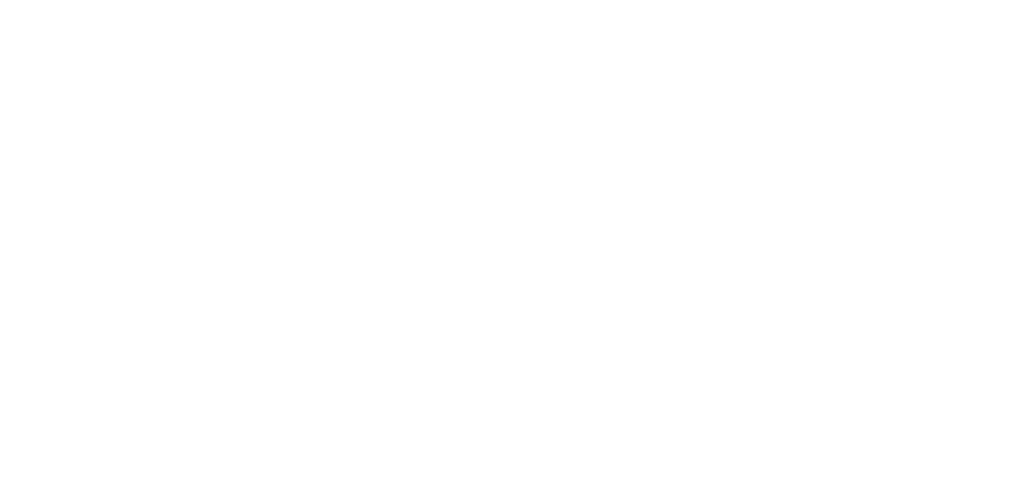 Im Namen Gottes, des sich Allerbarmenden, des Barmherzigen
دعاء التوسل
Dua Tawassul